What Every Dairy ExporterNeeds to KnowPresentation by: Ryan Wucherer, MCT Dairies
Key Considerations:Products & Ingredients
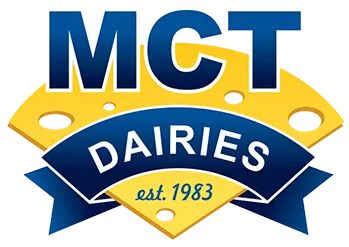 Are any ingredients banned/restricted by country regulation?
Any ingredients banned/restricted by religion? (Halal, Kosher)
Country preferences/local health concerns (PHO, GMO, rBST, colorings, food additives…)
(608) 286-1001 / WisCheeseMakers.org
Key Considerations:Labeling & Packaging
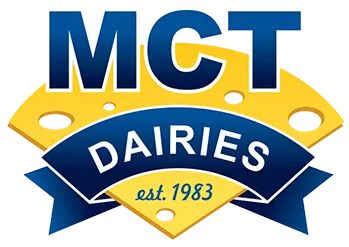 Multilingual labels required? (stickers, printed packaging…)
Does your printer have the capacity to print other alphabets? 
Expiration date required on package/label? 
Date format (U.S. uses MM/DD/YY versus DD/MM/YY everywhere else)
Package size (U.S. uses English versus metric system)
Heat Treated Pallets are typically required for export
(608) 286-1001 / WisCheeseMakers.org
Key Considerations:Documents
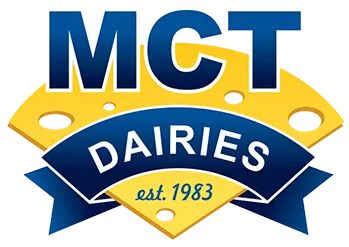 Common International Documents: 
Commercial Invoice
Packing List
Health Certificate (AMS, APHIS)
Ocean Bill of Lading/Airwaybill,
Flow Chart
COA
Certificate of Origin
Certificate of Free Sale
Heat Treatment Certificate
Insurance Certificate

Do any documents require certain certifications?
Examples: E.U., IMS list, USDA plant #

Does the importer require an import permit? Note, that may require you providing additional documents.
(608) 286-1001 / WisCheeseMakers.org
Key Considerations:Certifications
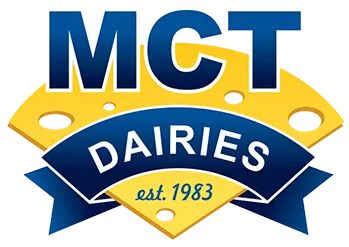 Is Plant Certification required by the importing company? 
Questionnaire or an actual plant audit 
Cost of that registration (an audit may require you flying in the inspector)
Religious Certifications (Halal and Kosher) 
Food Safety Certifications (SQF, HACCP…)
(608) 286-1001 / WisCheeseMakers.org
Key Considerations:Risks
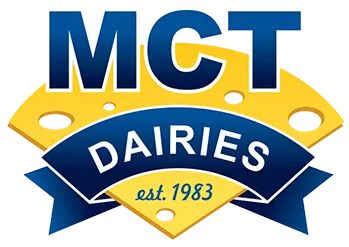 Freight
Freight Insurance
Incoterms (where/when does the transfer of ownership occur) 
Payment
Credit Insurance
Payment Terms (open terms or other methods such as bank draft, L/C)
(608) 286-1001 / WisCheeseMakers.org
Key Considerations: Building & Maintaining Customer Relationships
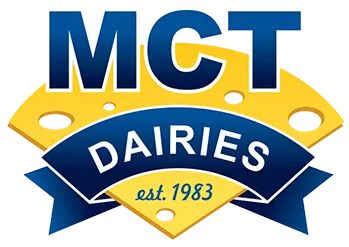 Building relationships internationally can take months/years and may require multiple visits before getting an order. The U.S. is very fast paced compared to most cultures.
Consider the cost of travel for face-to-face visits and exhibiting at shows.
Be informed on political and religious conflicts.
Be informed on cultural etiquette – the dos and don’ts!
(608) 286-1001 / WisCheeseMakers.org